Eastern Cape Connectivity  Obligations Opportunities and Challenges.
18th Annual ICT Summit – ICC East London
20 November 2024
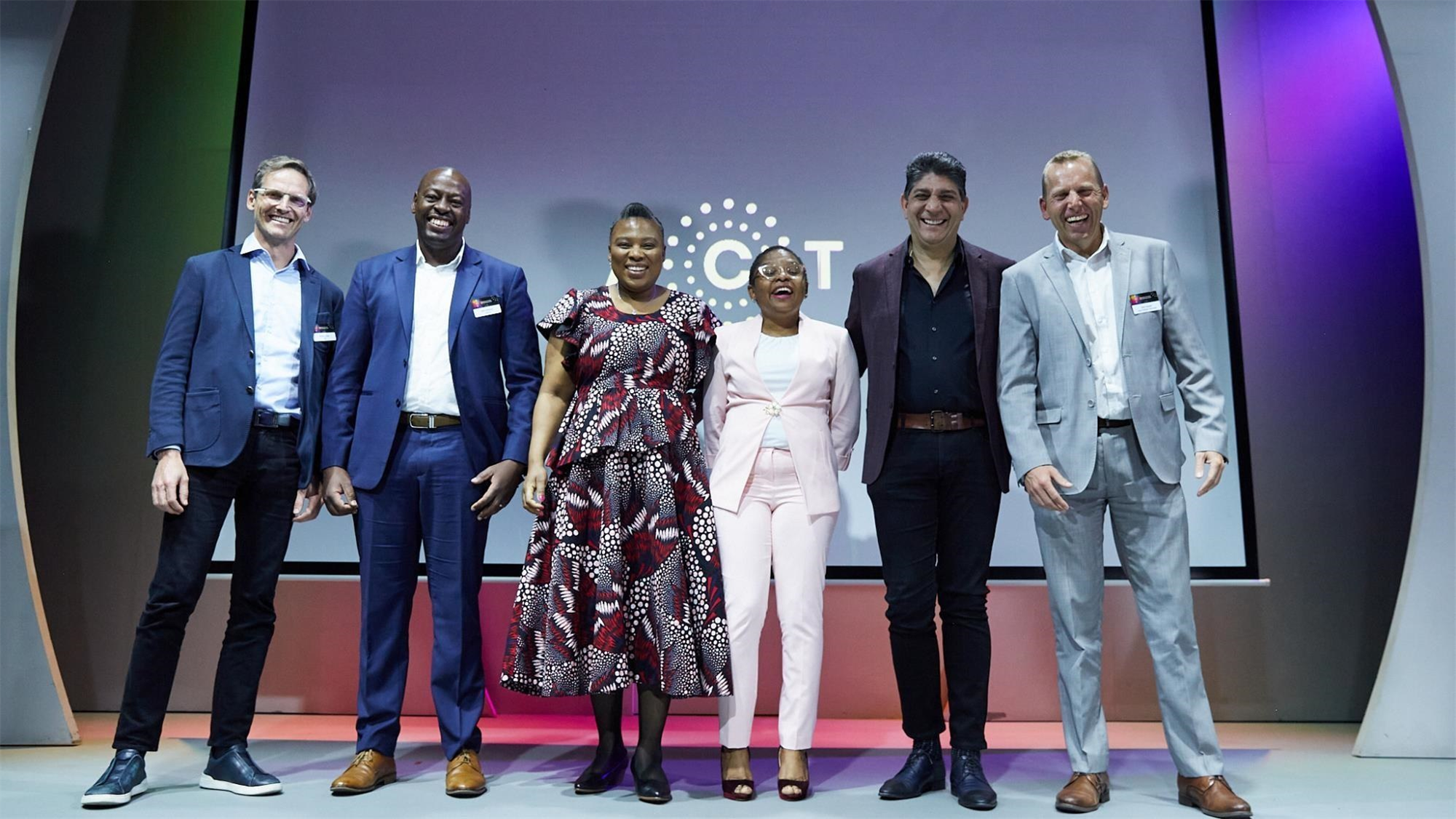 A thriving and leading African digital, communications and telecommunications ecosystem
The Association of Comms and Technology collaborates with ecosystem stakeholders to advocate for a thriving communications and telecommunications sector by conducting leading practice research and analysis to inform the development of a conducive strategic, policy and regulatory environment in SA
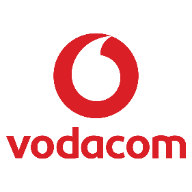 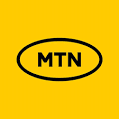 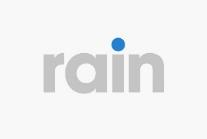 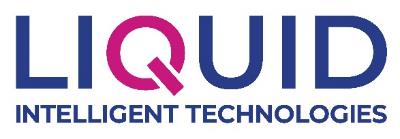 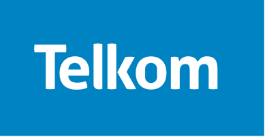 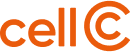 2
ACT was formed in 2021 to drive collaboration & advance connectivity, digital innovation, & equitable access to technology solutions
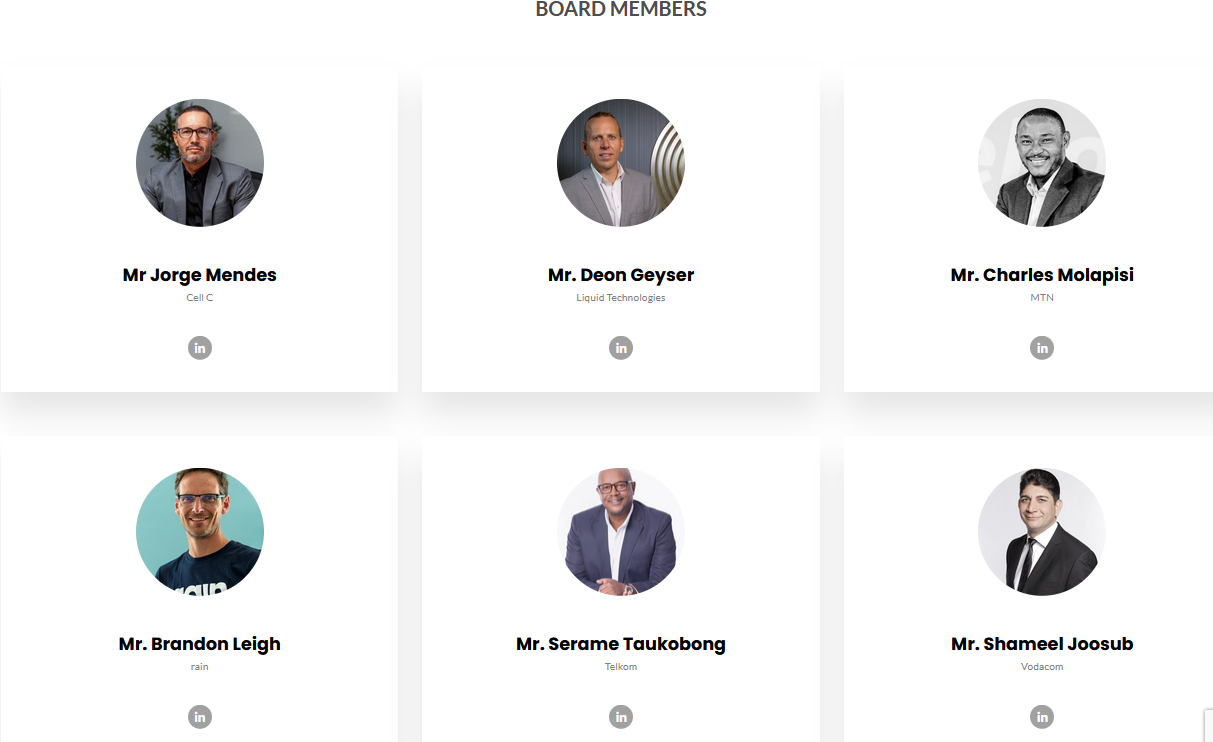 South Africa's connectivity landscape is evolving, yet significant disparities persist
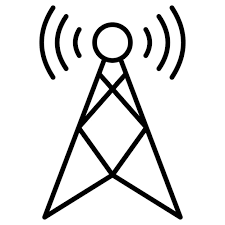 Mobile network penetration now stands at 100%, thanks to advancements driven by both urban and rural expansion.
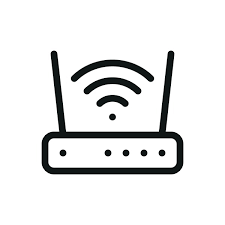 Despite this, only 20% of households have broadband access, and just 10% can access high-speed fibre or fixed wireless networks.
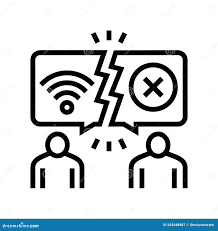 These statistics reveal a digital divide that demands further investment and intervention.
There is ongoing, multistakeholder, multisector work aimed at narrowing the digital divide
SA CONNECT
SOCIAL OBLIGATIONS
Key initiatives, including the National Broadband Project by SITA, seek to bridge the digital divide 
Over R6 billion investment, this project aims to enhance connectivity across over 7,500 government sites and deliver 98% core network availability
Mobile operators are also taking strides toward inclusivity, developing solutions tailored to neglected areas and progressing through network upgrades from 3G to 5G
Data affordability remains a barrier, particularly in fibre-deprived regions where reliance on costly mobile data is common
Ultimate authority is DCDT
Implementation progress subject to multiple KPI frameworks within multiple departments
Very wide focus due to overarching policy agenda
Ultimate authority is ICASA
Licensees are compliance driven and bound by specific metrics and targets
Therefore, very narrow focus
Progress may be gradual, but the combined efforts of private enterprises and government agencies are laying the groundwork for a more connected, inclusive South Africa
POLICY & REGULATION
LICENSING REQUIREMENTS
(Licensee Obligations)
IMPLEMENTATION
ENABLEMENT & SUPPORT
(Connectivity Obligations PMO)
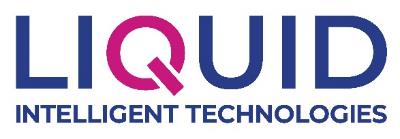 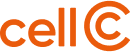 Downlink and Throughput  Obligations [Speed]
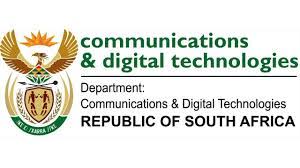 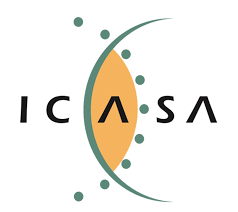 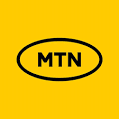 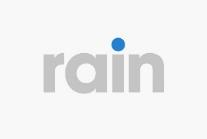 Coverage Obligations
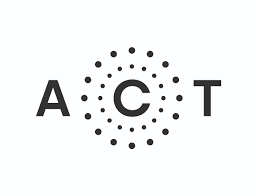 Open Access Obligations
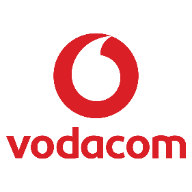 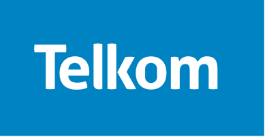 Social Obligations
[Connectivity Obligations]
Licensees are bound by defined requirements that seek to advance national objectives on digital inclusion
Connectivity 
The Licensee must connect PSIs with uncapped data implementing a fair usage of 500 GB monthly data at the minimum speed of 10Mbps up and download average speed, measured over a month. 
The PSI connectivity obligation will apply to the Licensee for a period of twelve (12) years, starting from the date of issuance of this radio frequency spectrum license, instead of the entire validity period of the issued radio frequency spectrum licenses.
Infrastructure Costs 
The Licensee will be responsible for the infrastructure costs relating to the deployment of the network that will enable the PSIs to connect. 
The PSIs will be responsible for the equipment costs enabling them to connect to the customer premises equipment provided by the licensee. 

Services Costs 
The Licensee must connect the PSIs at zero cost. This connectivity obligation should be read in line with the objectives of the SA Connect policy.
A total of 3,912 across the Eastern Cape have been included in the connectivity obligations programme
PSIs are required to fulfill certain responsibilities
Securing the PSI’s premises;
Maintaining and ensuring the security of its equipment which enables them to connect;
Ensuring that there is electricity to cater for instances where the Licensee’s infrastructure is installed in the PSIs premises to enable easy termination.
Ensuring that the PSIs premises are accessible by road; and
The challenges and opportunities presented by the programme occur at programme execution and connectivity impact perspectives
PROGRAMME EXECUTION
IMPACT OF CONNECTIVITY
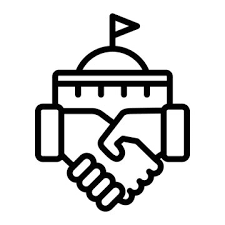 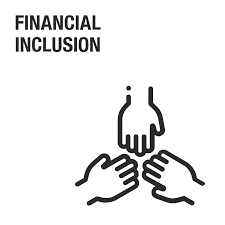 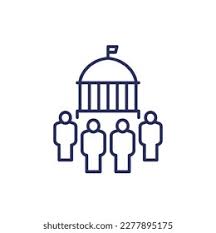 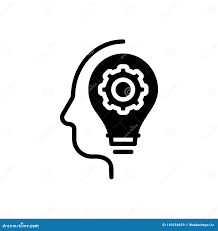 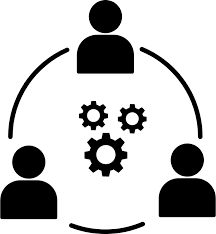 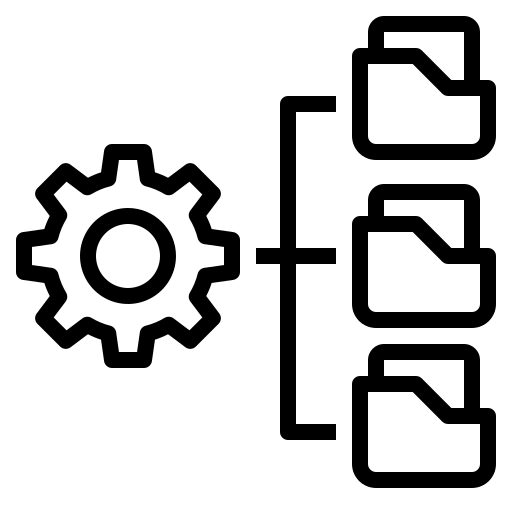 Multistakeholder, Multisector Coordination
Misaligned priorities & expectations
Misaligned KPIs, therefore consequences of failure to implement
Limited PMO span of control
Data and Information Management
Massive shortcomings in PSI data and information management
Increases time, cost & effort to execute
Introduces execution risk
Reduced repeatability of key tasks
Intergovernmental Relations
Insufficient appreciation of programme complexity
Programme complexity requires high degree of coordination, communication, & urgency
Huge differences across depts. w.r.t buy-in, capacity, & capability
Process, protocol, & redtape
Socioeconomic Inclusion
Positive impact on employment & employability
Improved access to markets and resources
Improved inclusion in social discourse and access to information
Improved awareness of important social matters
Education & Skills Development
Improvement in employability; potential for positive impacts on unemployment
Improved potential for upskilling; positive impact on economic relevance
Being “digital native” becoming more important for youths’ future economic prospects
Public Service Delivery
Enhanced access to public services
Increase in potential service delivery channels
Improved access to public service information
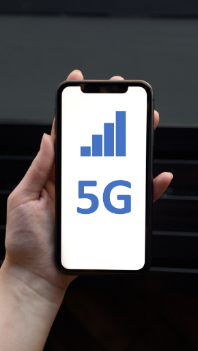 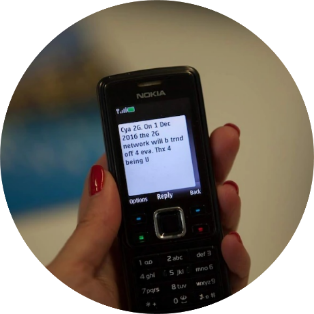 Other ACT Interventions
Challenge
NGN Spectrum Policy to shutdown 2G/3G network and services.
Significant usage of 2G/3G network by the population (affordable and accessible). 
High Cost of Smartphones.
Tax on the Devices (Luxury Items).
Coverage for Remote /Rural/ Farming Communities. 
Demographic disparity in availability of devices.
M2M field devices and IOT Use cases uptake lagging. 
Addressing the Digital divide to Access  digital services.
Recommendations
Current Interventions
ICASA Withdrawal of the 2G/3G type approval certificate. Remove Tax on Smart Devices 
Discontinue imports of 2G/3G devices, Subsidized replacement at scale of M2M/IoT device consumers rely on 2G/3G devices.
Collaboration with manufacturers to source more affordable components for 4G devices
Market lead to ensure that customers are not impacted through imposed deadlines.
Public Awareness, Industry and Government 
Research paper on 2G/3G sunsetting and best practice –ACT on best practice. 
National Treasury to remove luxury Taxes on  4G and 5G devices to make them affordable.
Engagement with ICASA, DTIC and  National Treasury  as key stakeholders
11
Thank you